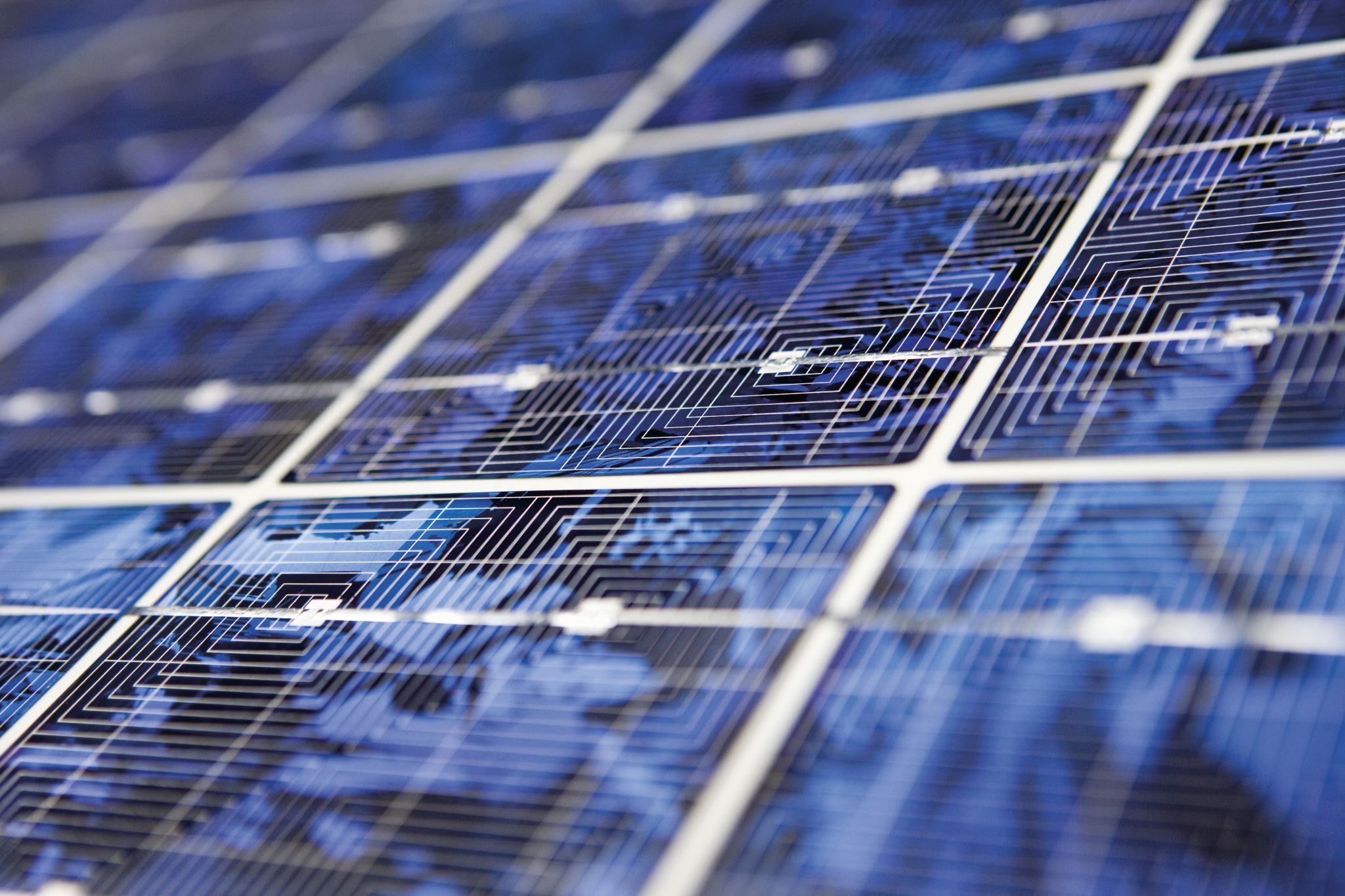 Viļānu pilsētas iedzīvotāju padomes pārskats 

                   2024.gads
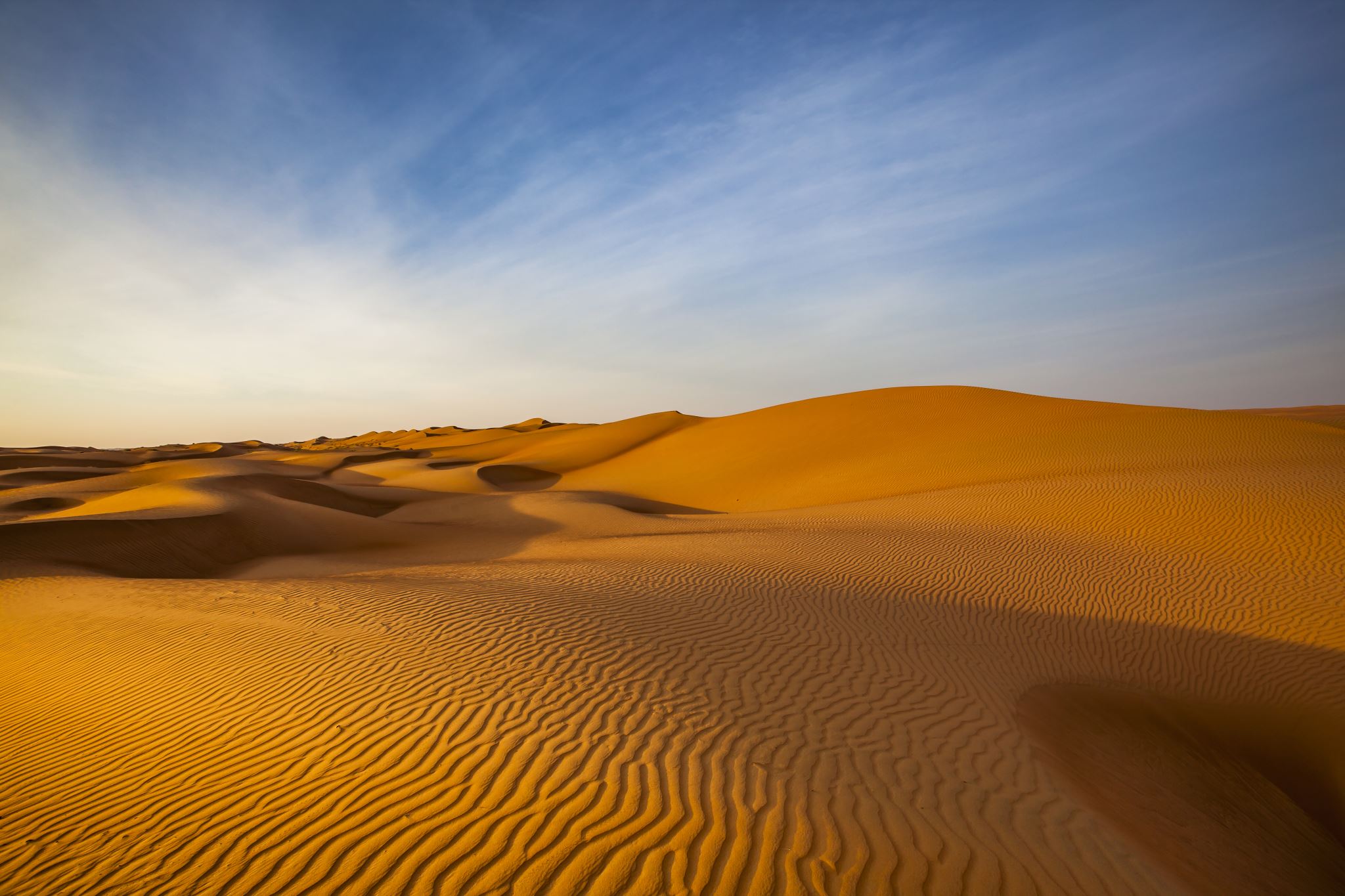 Viļānu pilsētas iedzīvotāju padomes  darbība skaitļos. 2024.gads 

Notikušas 11 sēdes  - 35h

Sarunas ar viļāniešiem ~ 336 h

Dalība Iedzīvotāju padomju darba pilnveidošanai  veltītajā domnīcā “Kolnasātā”

Dalība Saeimā notikušajā forumā-Iedzīvotāju padomes- kopienu balss un palīgs pašvaldību izaugsmei”

Pārliecināti lēmuma pieņēmēji (LM) par nepieciešamību saglabāt  nodarbinātības valsts aģentūras Viļānu filiāli 

Sagatavoti 7 priekšlikumi viļāniešu apbalvošanai:  6 priekšlikumi atbalstīti

Inicēti 8 projekti viļāniešu iesaistes veicināšanai un kopējā labuma vairošanai

 Konkursu  pieteikumu “Uzmirdzi Viļānu apvienībā” un  “Mans jaukais kaimiņš”  vērtēšana

Sabiedriskajam darbam veltītas   996 h.  
pro bono 40 650  EUR  jeb 55   minimālās algas
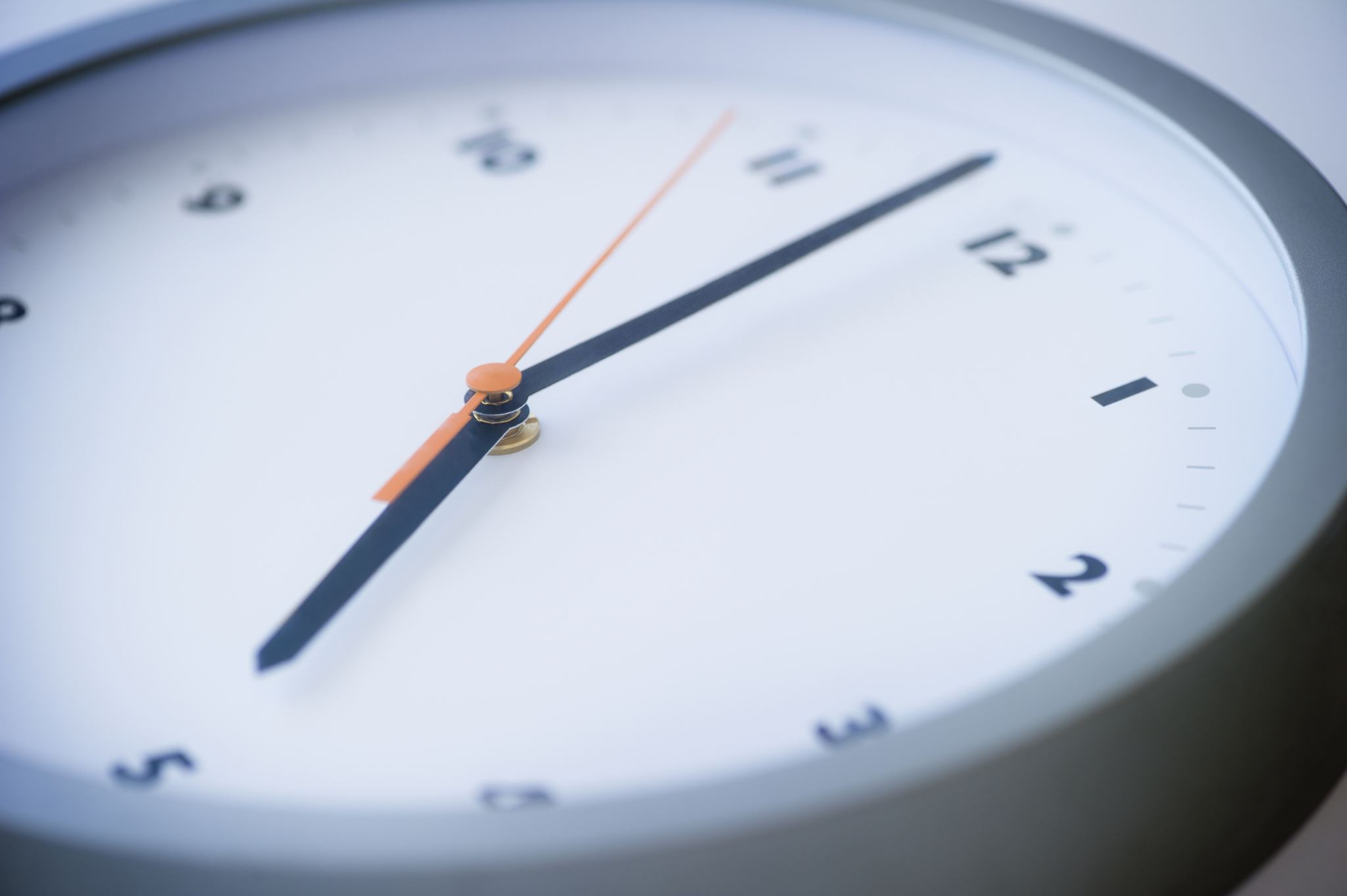 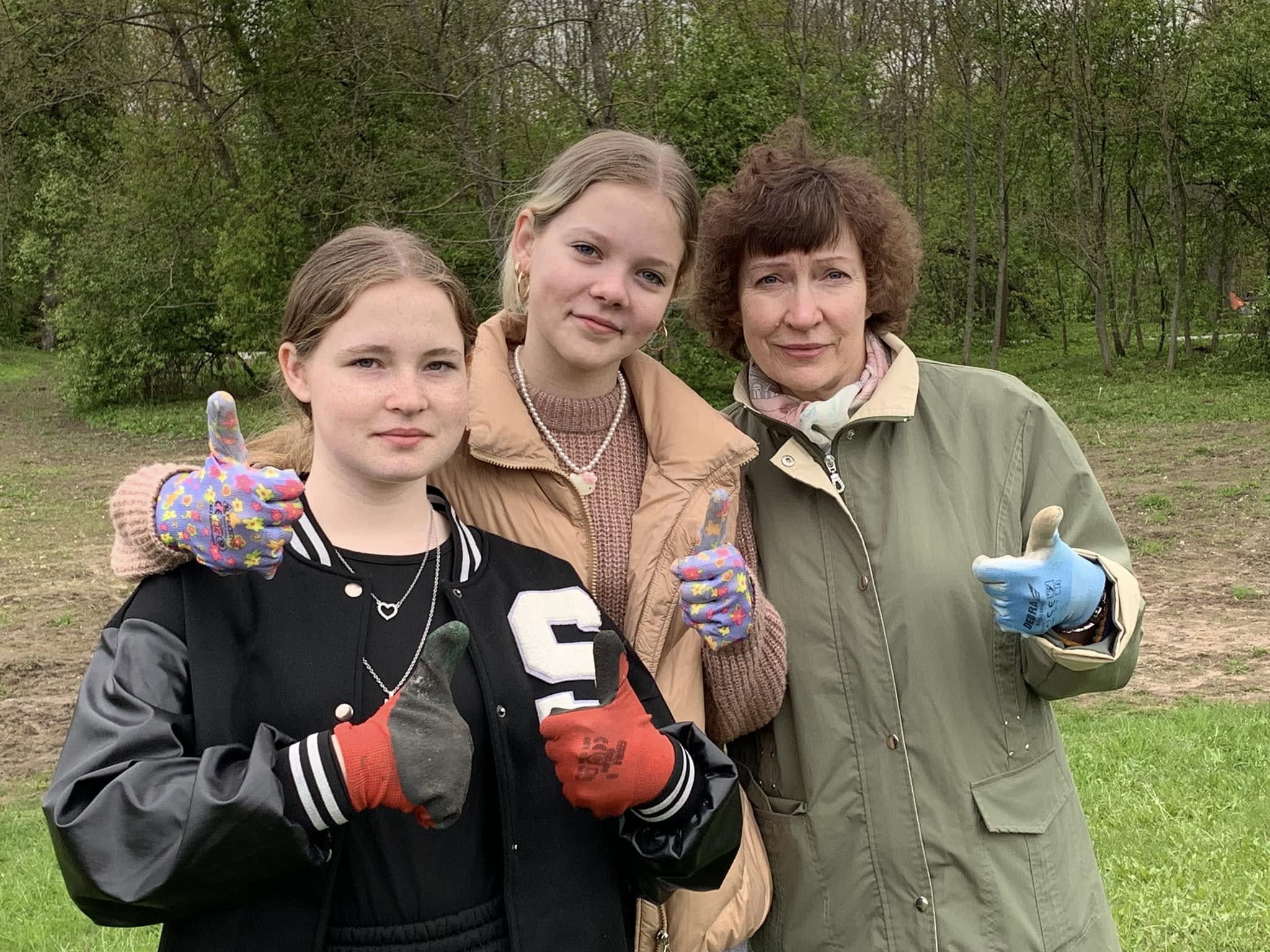 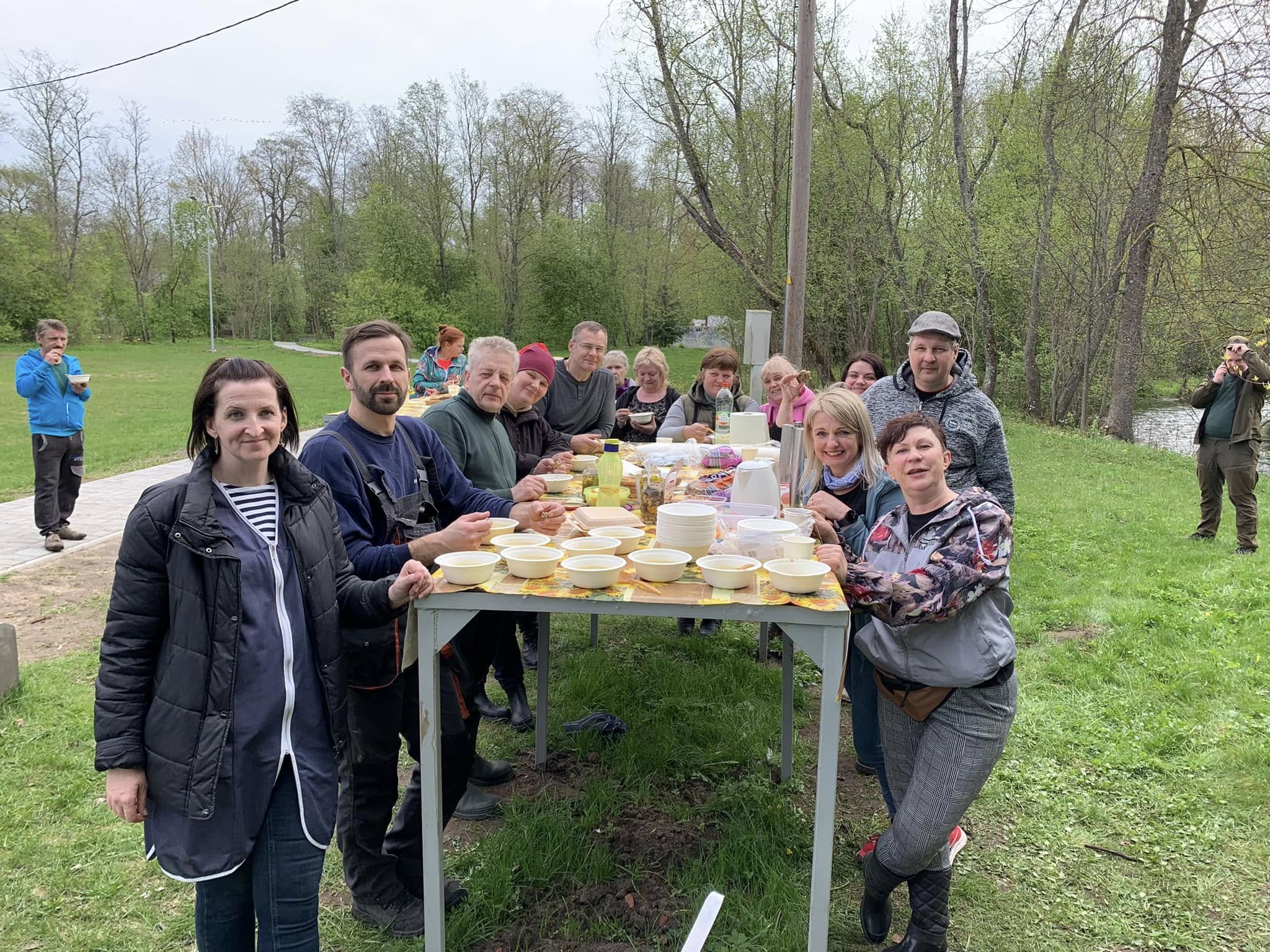 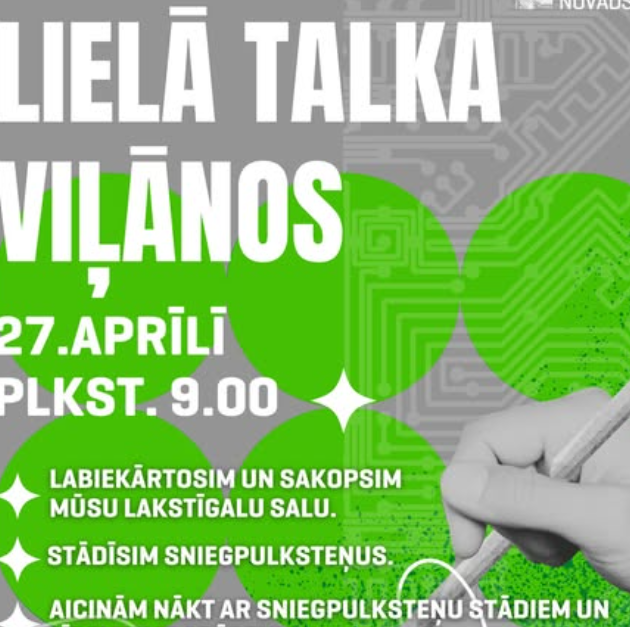 Lielā talka Lakstīgalu salā. Kopjam un stādam sniegpulksteņus
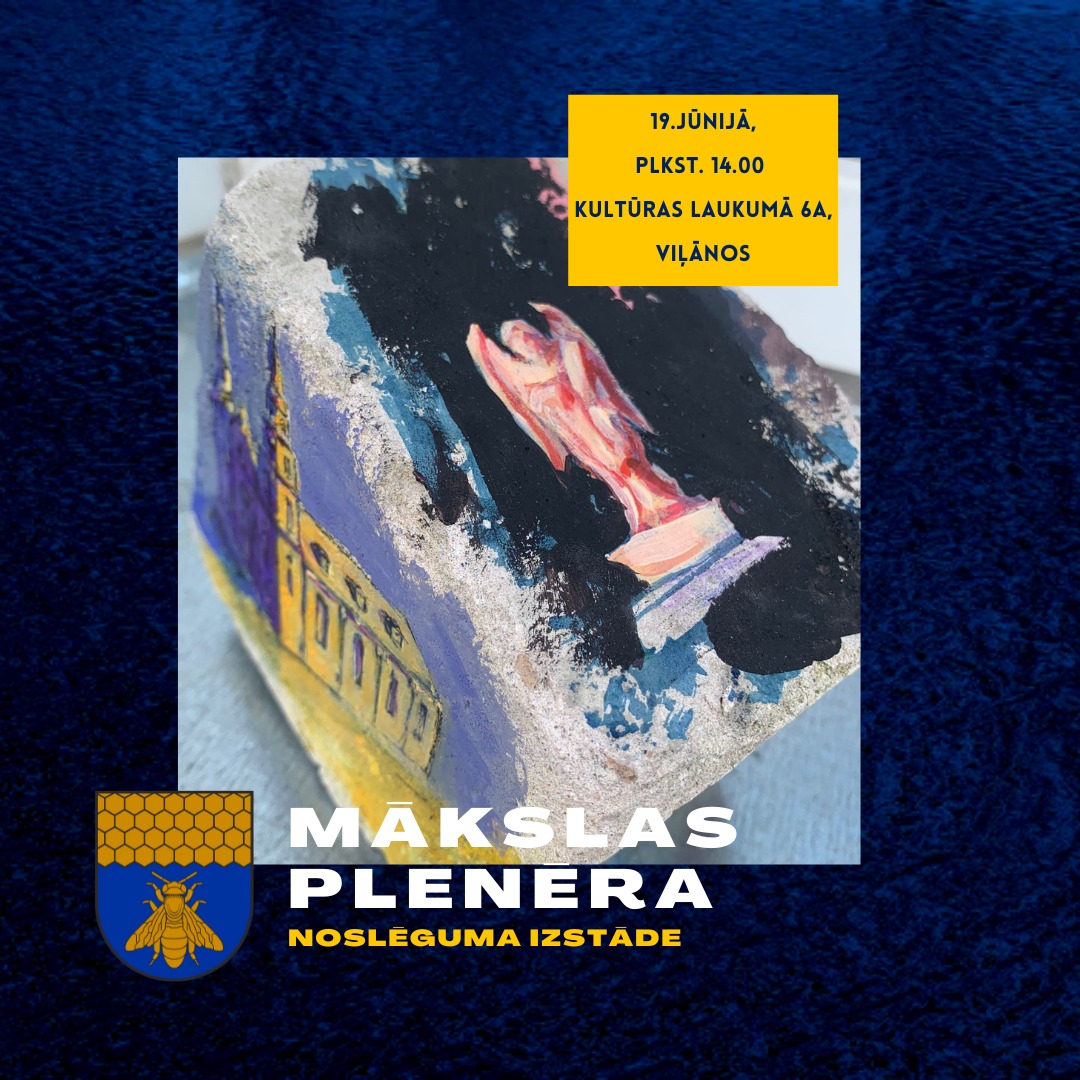 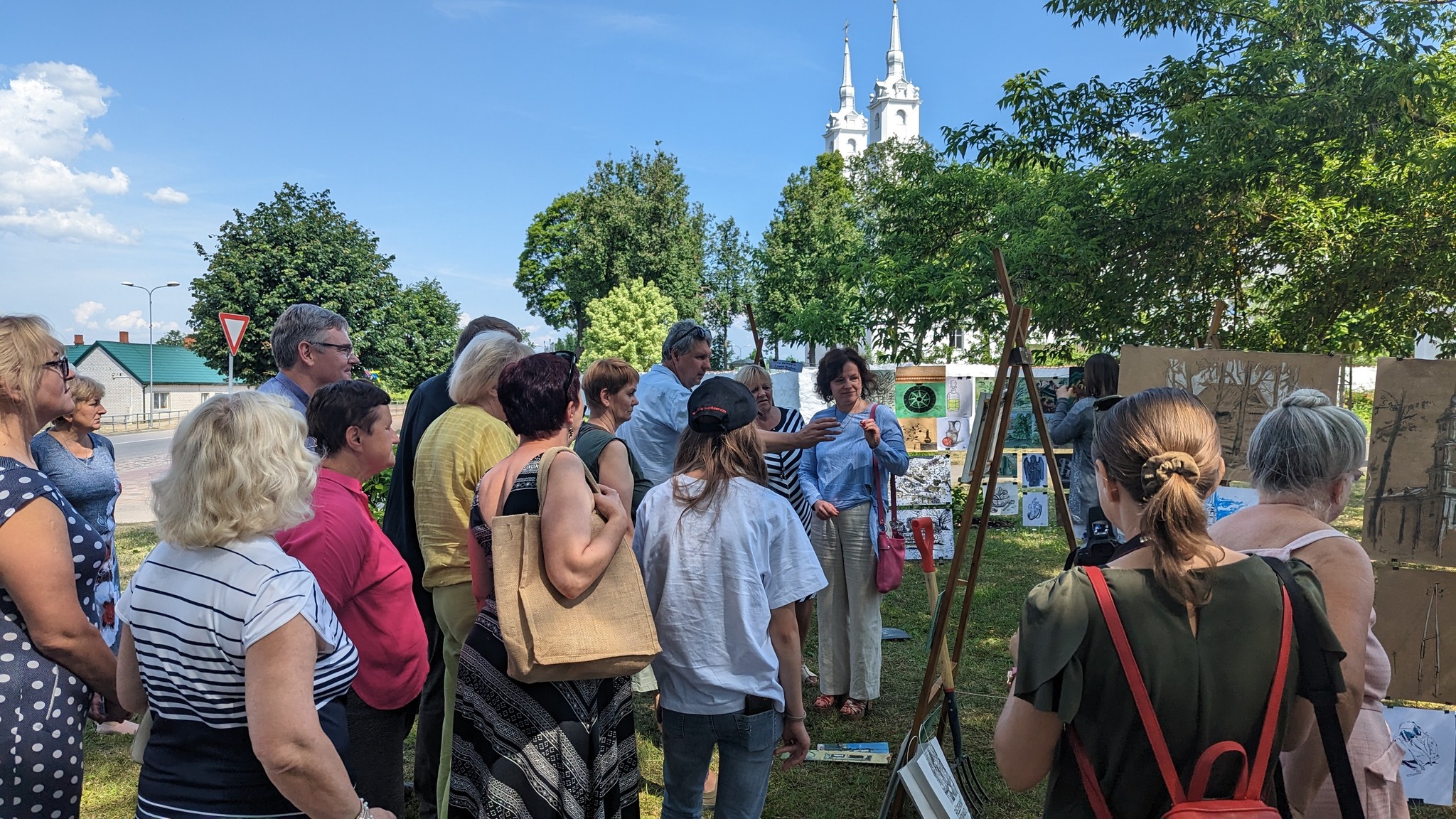 Viļāniešiem tika radīta iespēja iepazīties ar māksliniekiem

Veicināta sadarbība ar baznīcu

Viļānu pilsētas rīcībā ir 28 mākslas darbi, kuros atspoguļoti Viļāni

Iesaistīti  ~ 55 viļānieši un pilsētas viesi
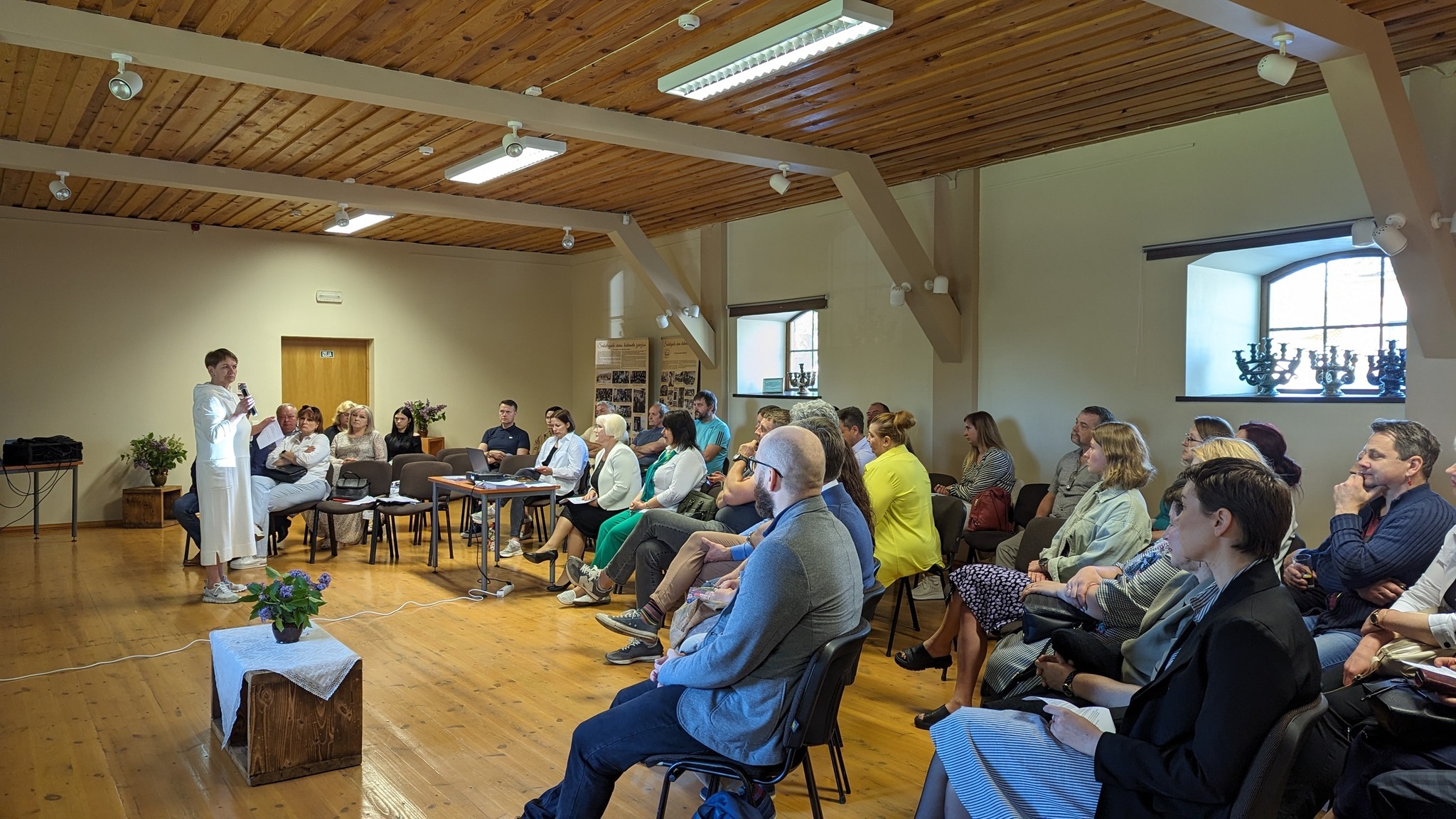 Domnīca Kolnasātā
Iedzīvotāju padomes Rēzeknes novadā
Viļānu pilsētas iedzīvotāju padomes, ”Zaļās brīvības” un  Rīgas Tehniskās universitātes pētnieku organizēta tikšanās
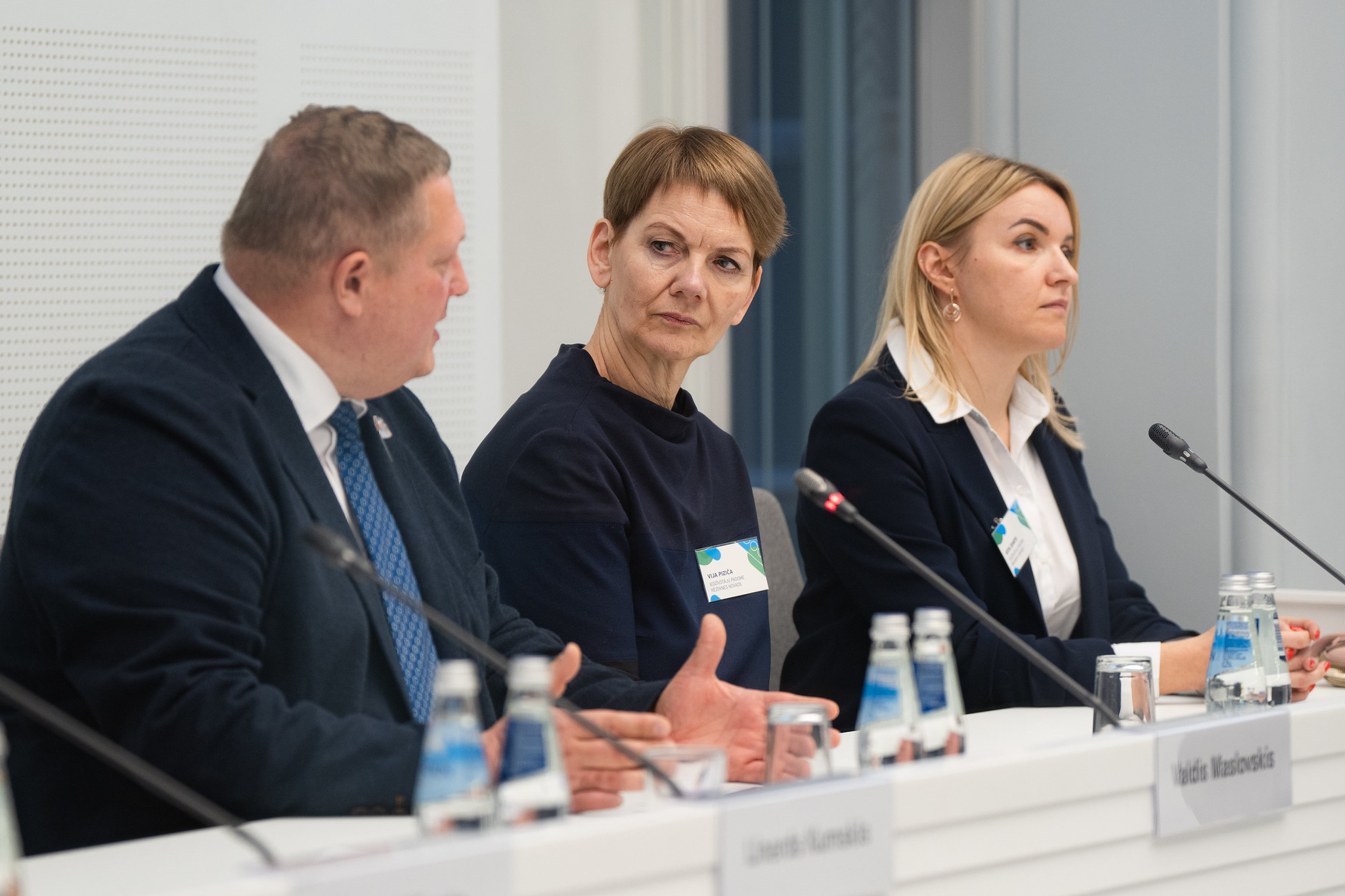 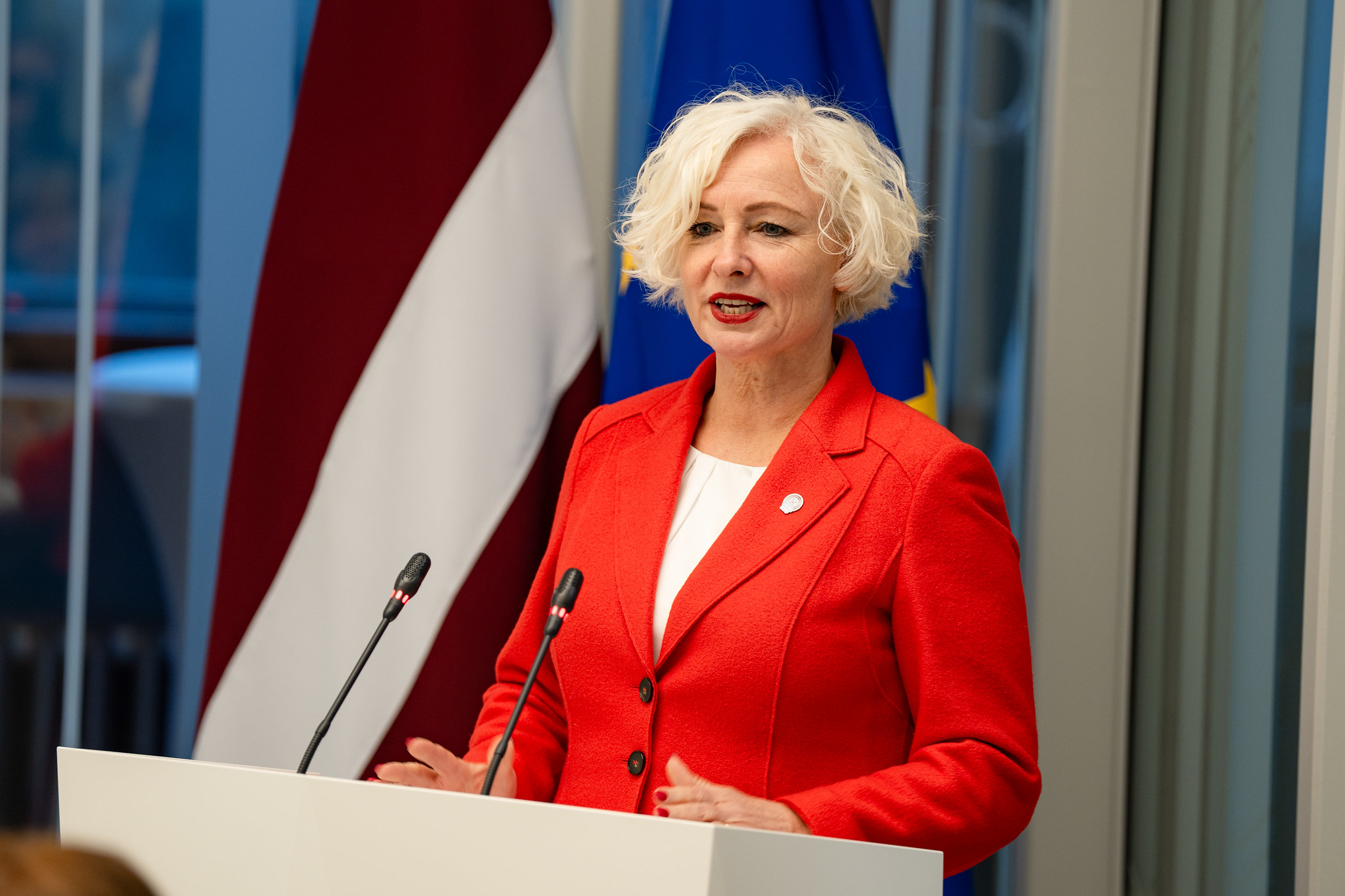 Forums Saeimā “Iedzīvotāju padomes- kopienu balss un palīgs Pašvaldību izaugsmei “
Līdzdalības hakatons
VIĻĀNU PILSĒTAS AKTĪVĀKIE JAUNIEŠI
RĒZEKNES NOVADA, VIĻĀNU PILSĒTAS IEDZĪVOTĀJI
KRIKSEMAR
Marta 
Vulāne
Ksenija Jakušonoka
Viļānu pilsētas iedzīvotāju  padomes priekšsēdētāja
Kristiāns Zaķēns
Vija Piziča
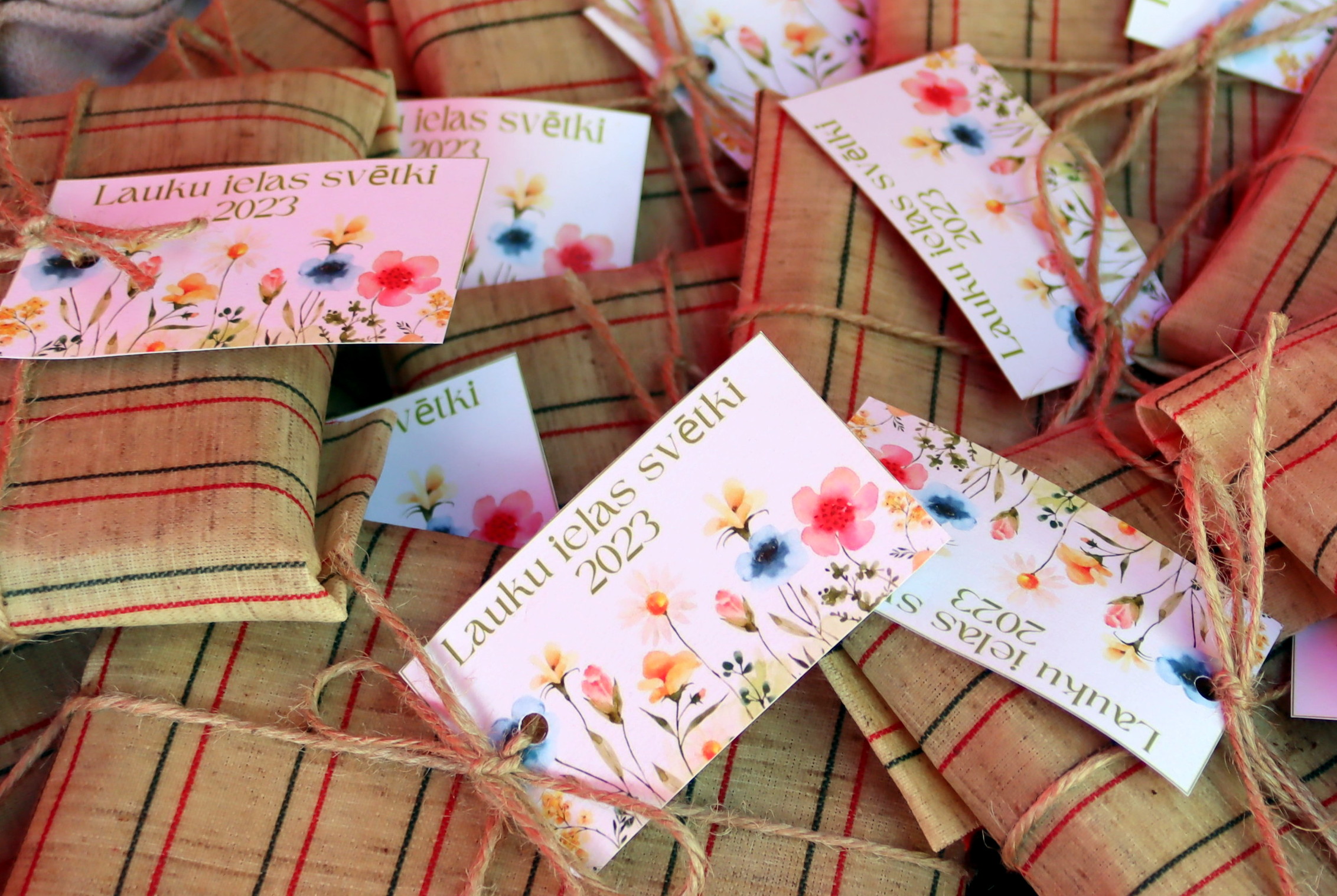 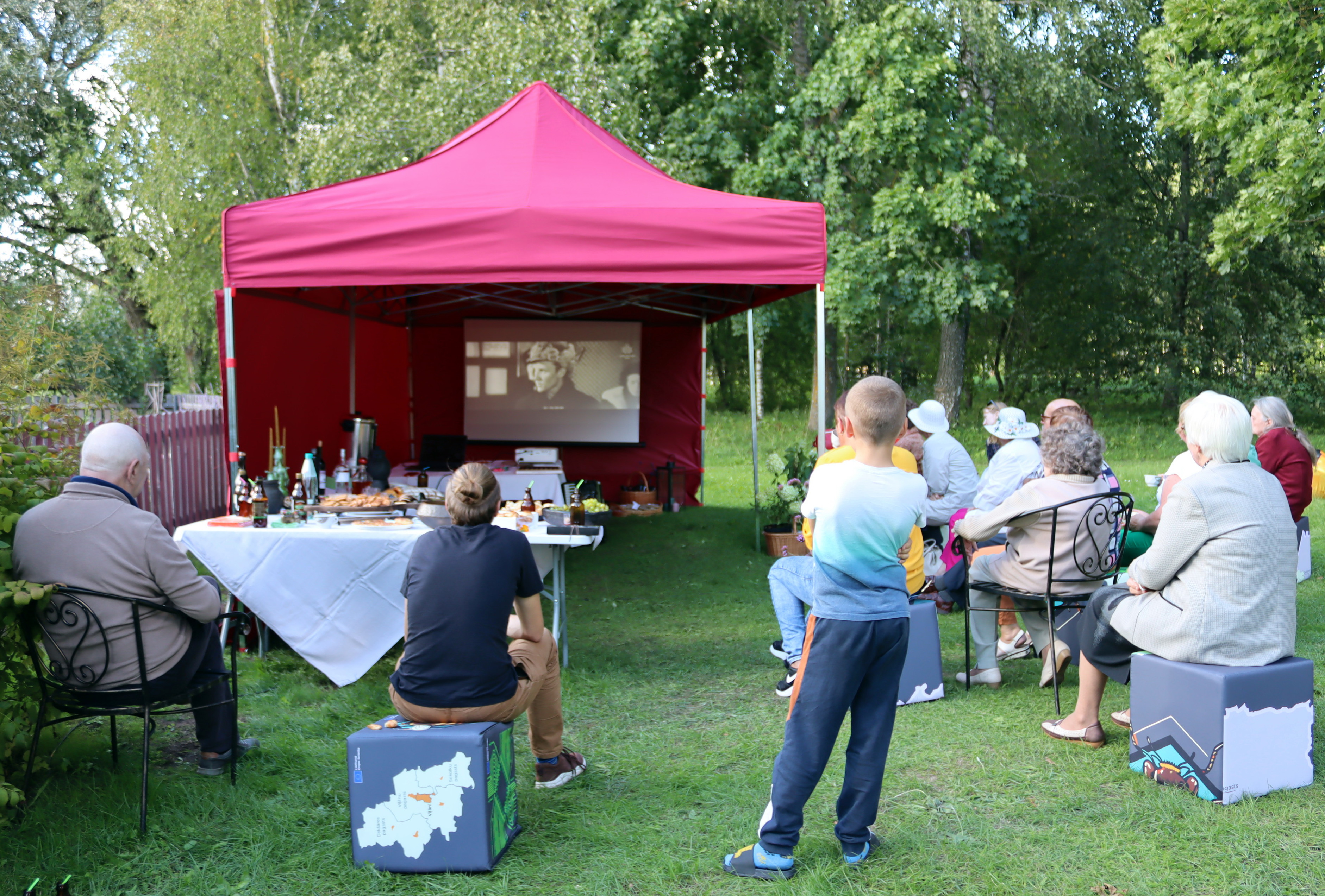 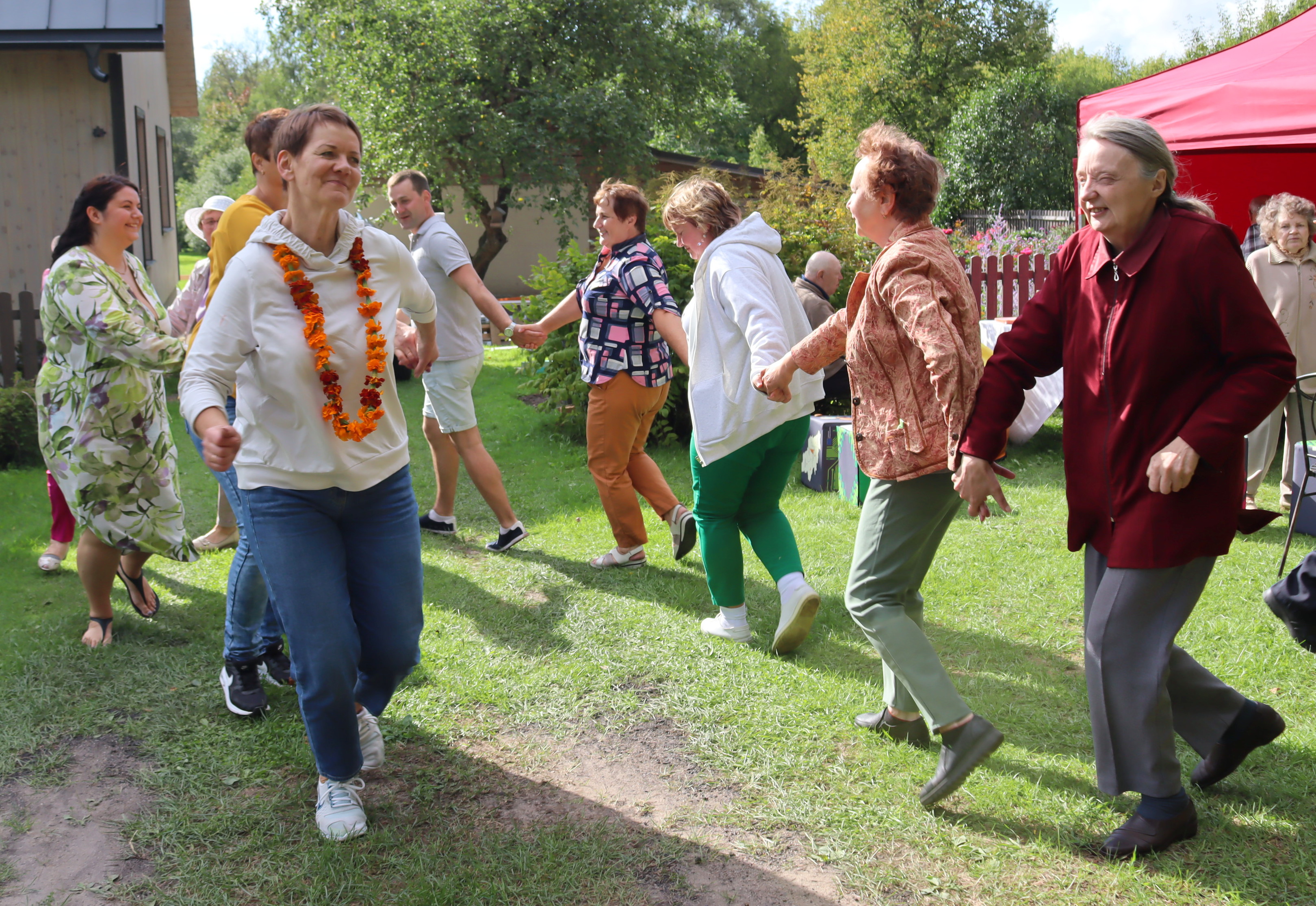 Ielu svētki

Saliedēšanās starp paaudzēm

Cilvēku ar ilgstošām veselības problēmām iesaiste

Latviešu valodas lietošanas veicināšana
  Iesaistīti ~ 34 Lauku ielas un apkārtējo ielu         
           iedzīvotāji
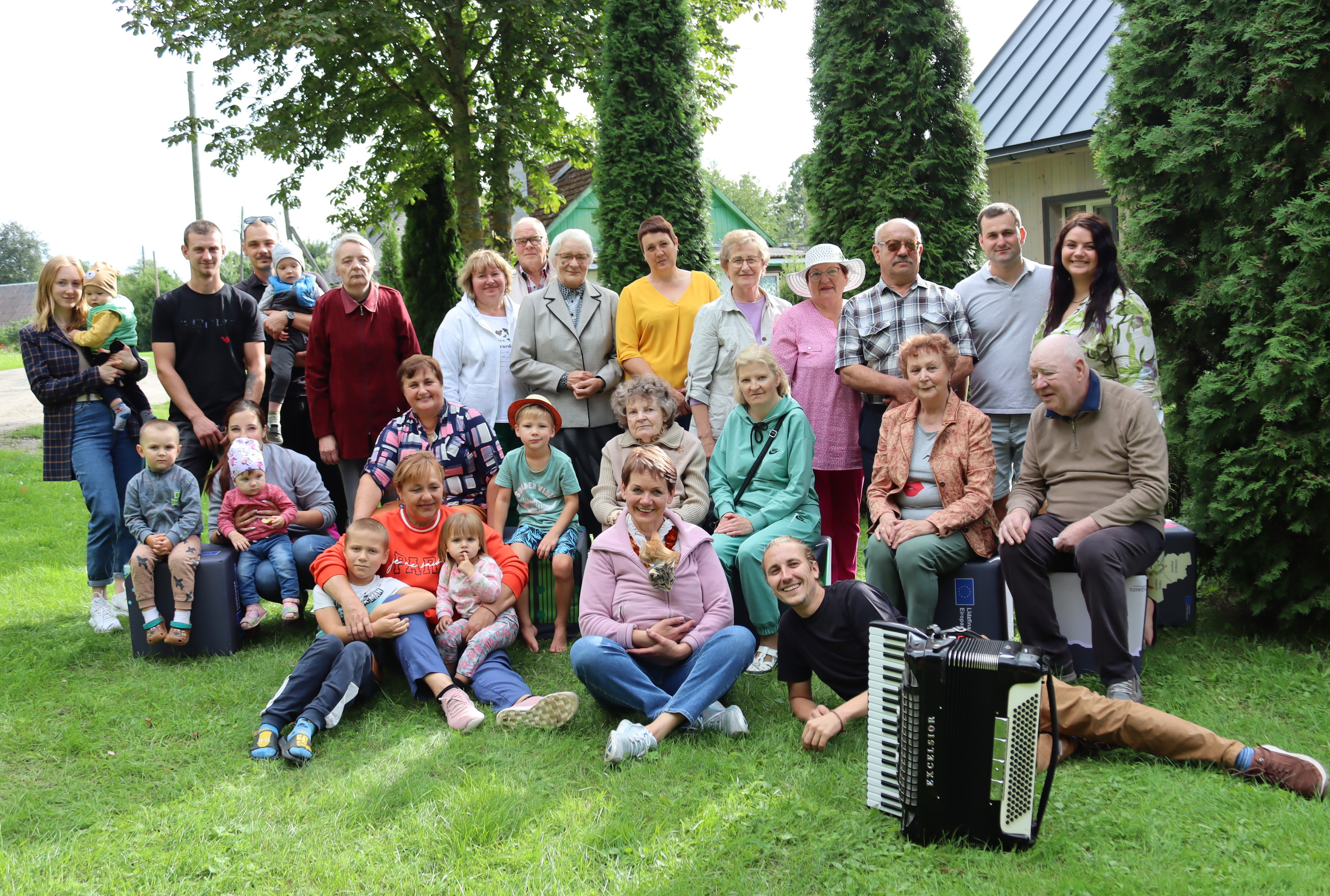 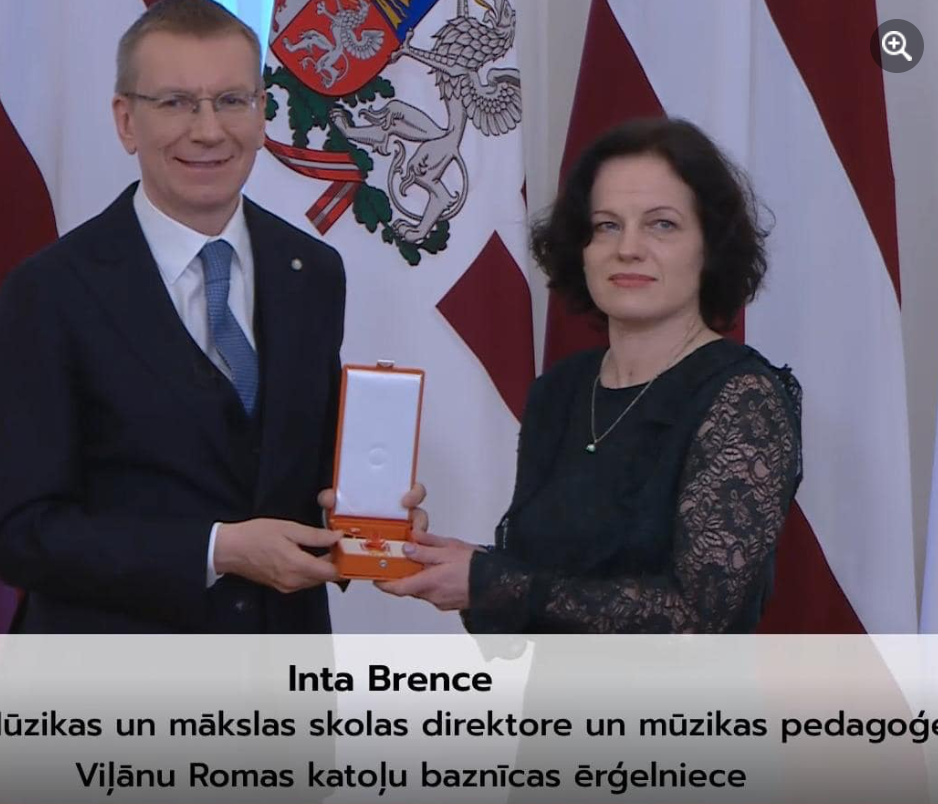 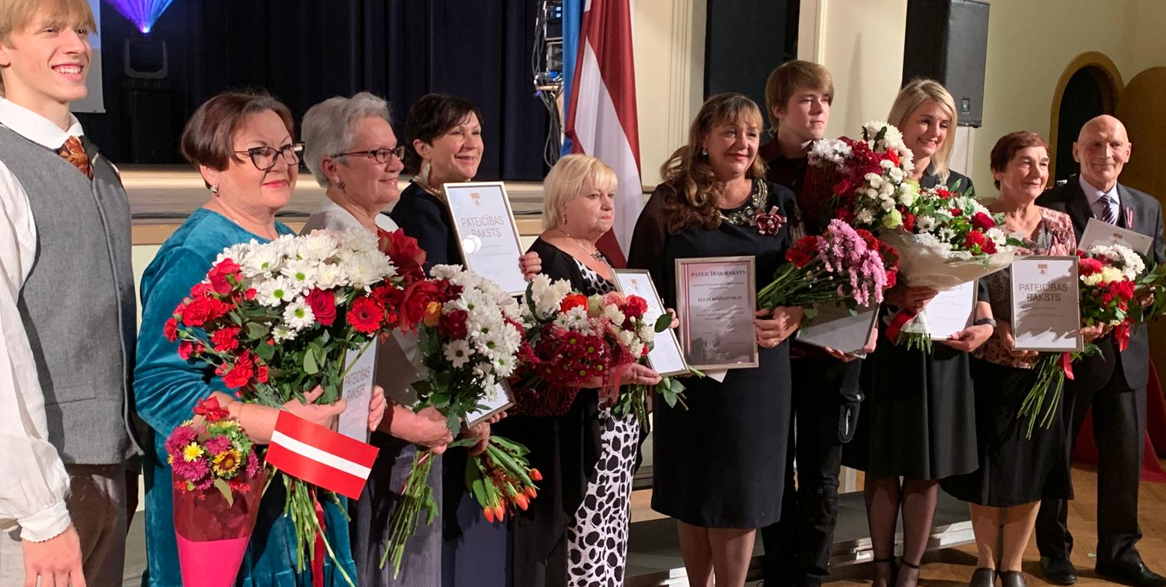 Paldies, mīļie viļānieši! Jūs esat mūsu lepnums!
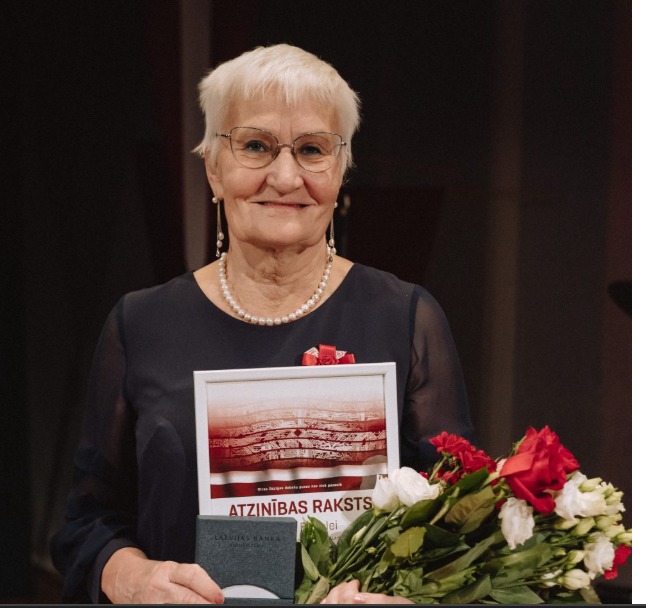 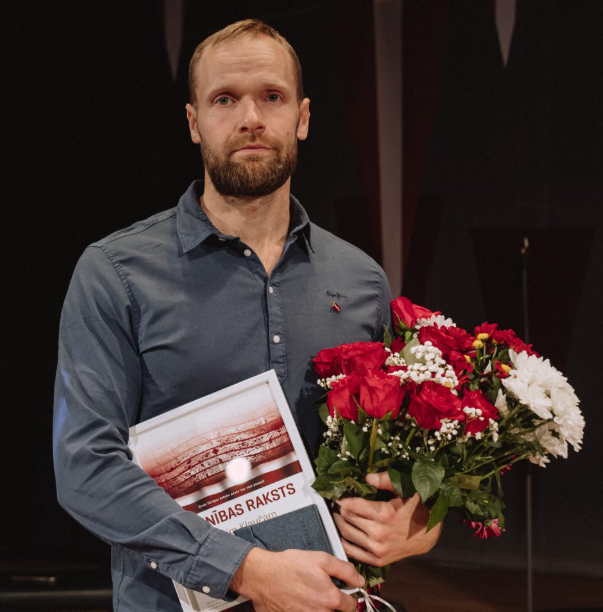 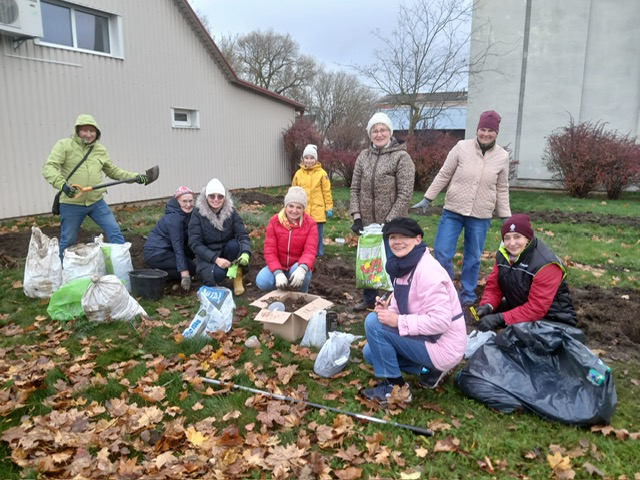 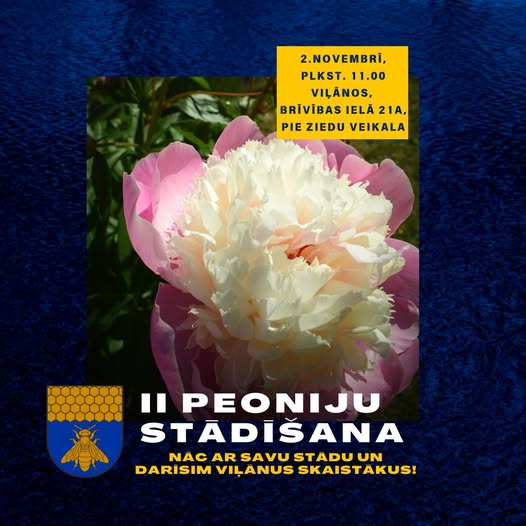 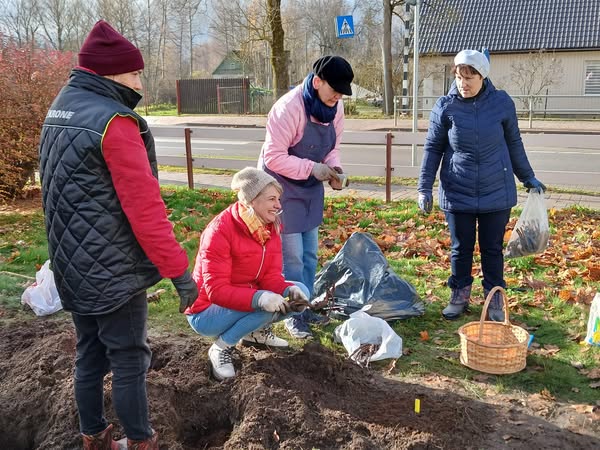 Vērtējam konkursus
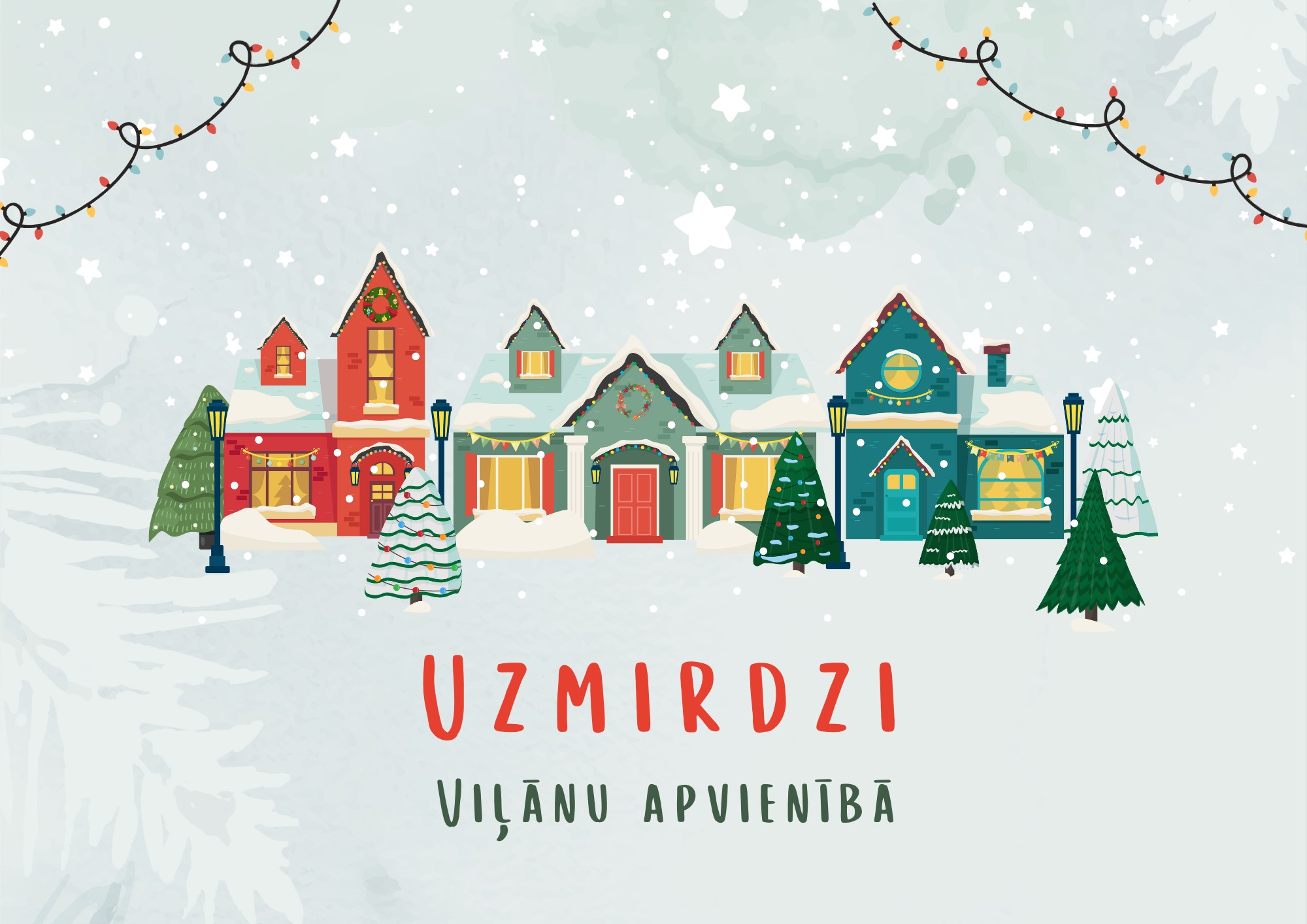 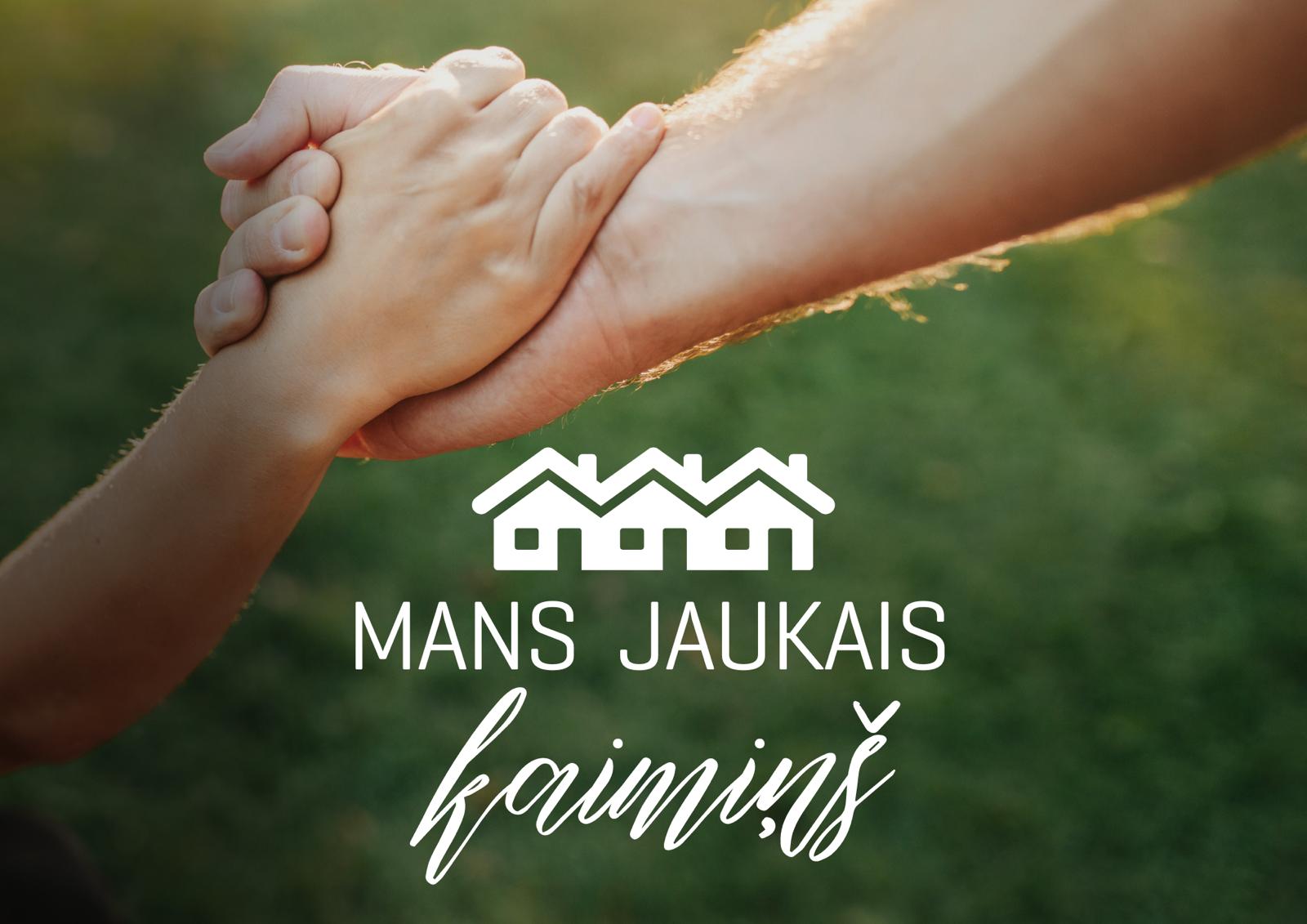 Viļānieši - par stipru Latviju!
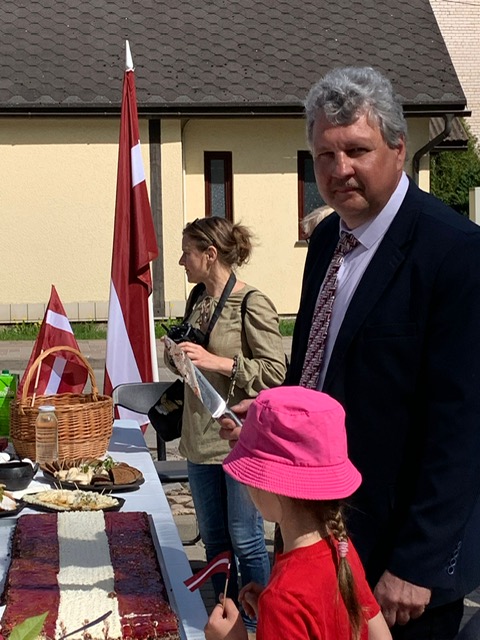 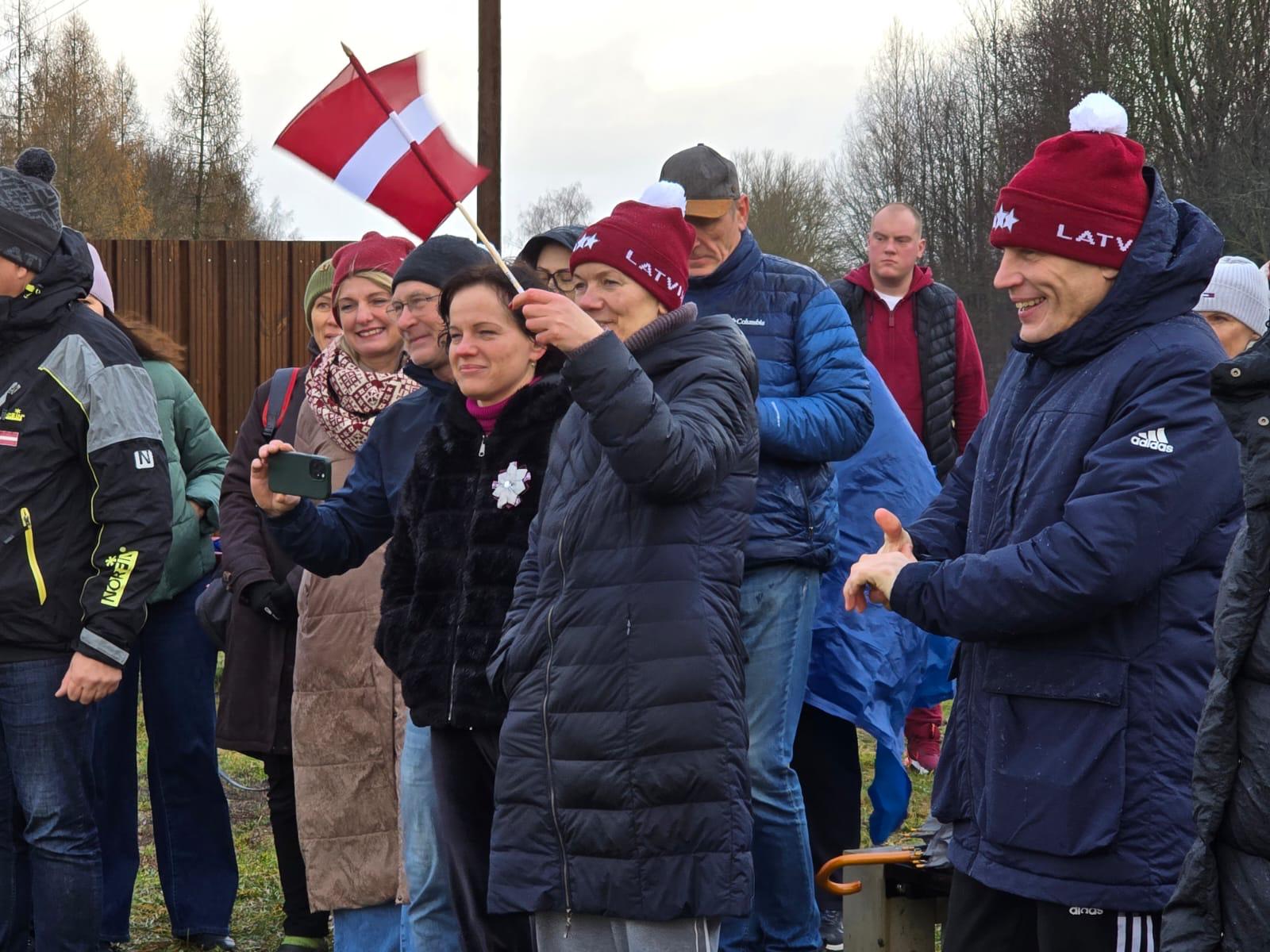 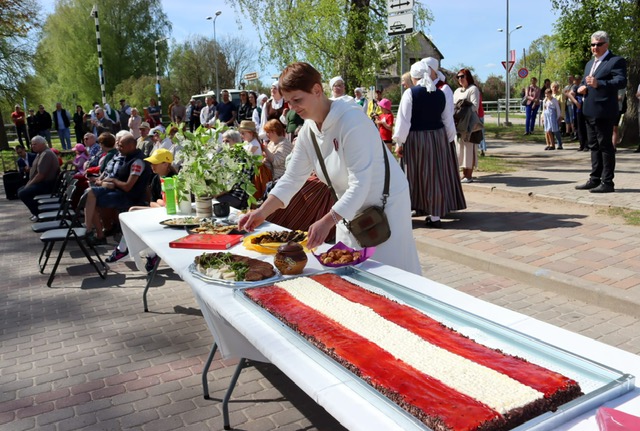 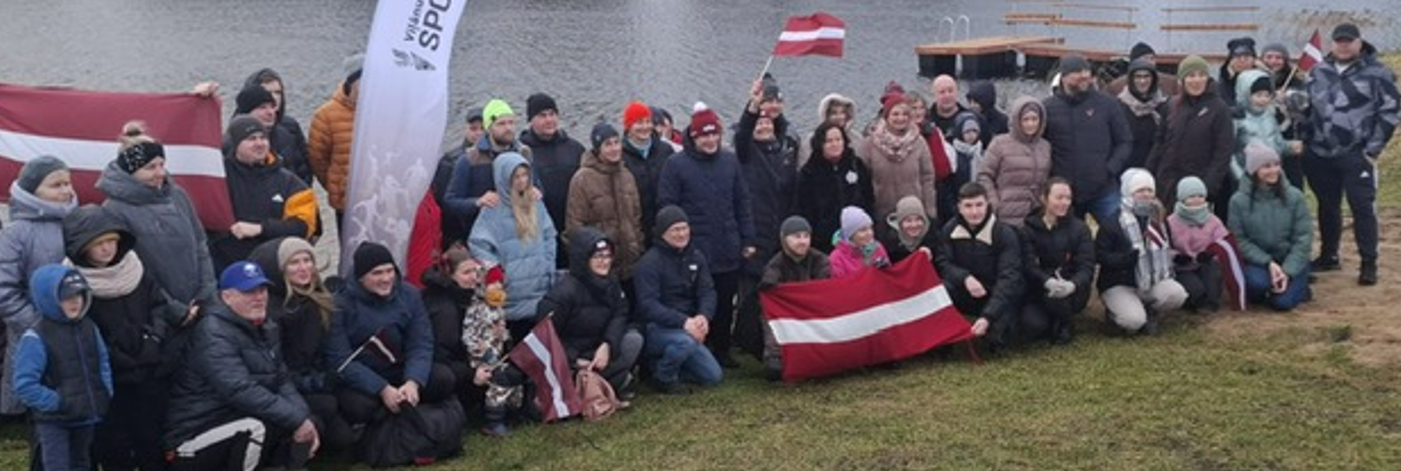 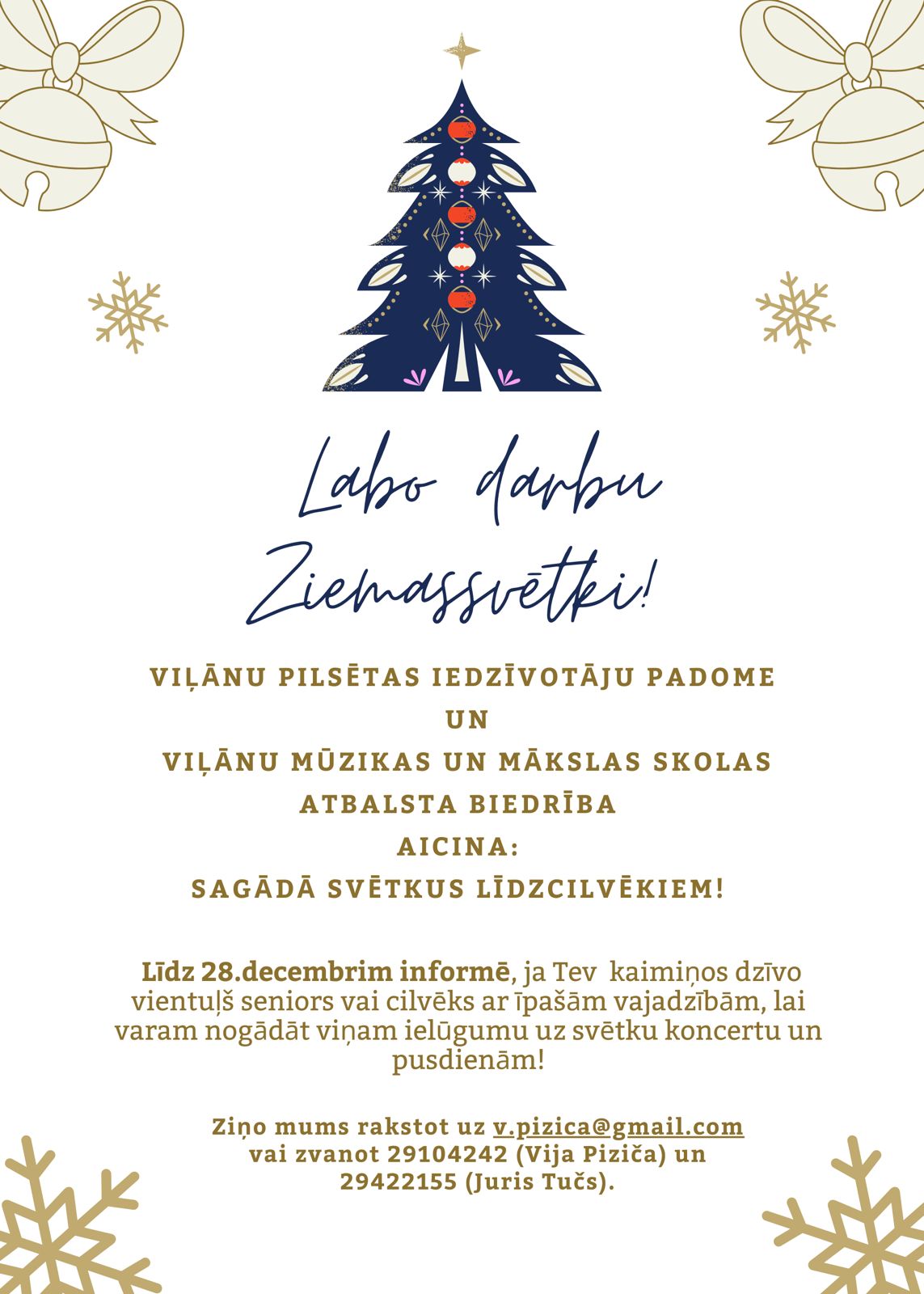 Labdarības koncerts cilvēkiem ar īpašām vajadzībām un vientuļajiem senioriem
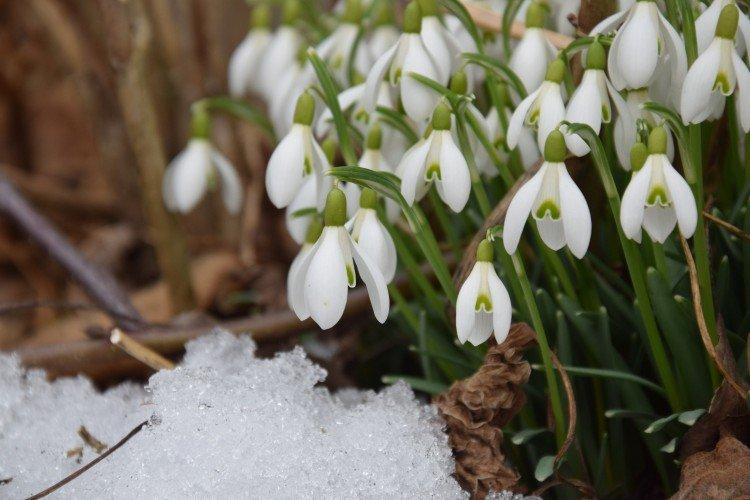 Mums katram ir amats-pilsonis
                Egils Levits